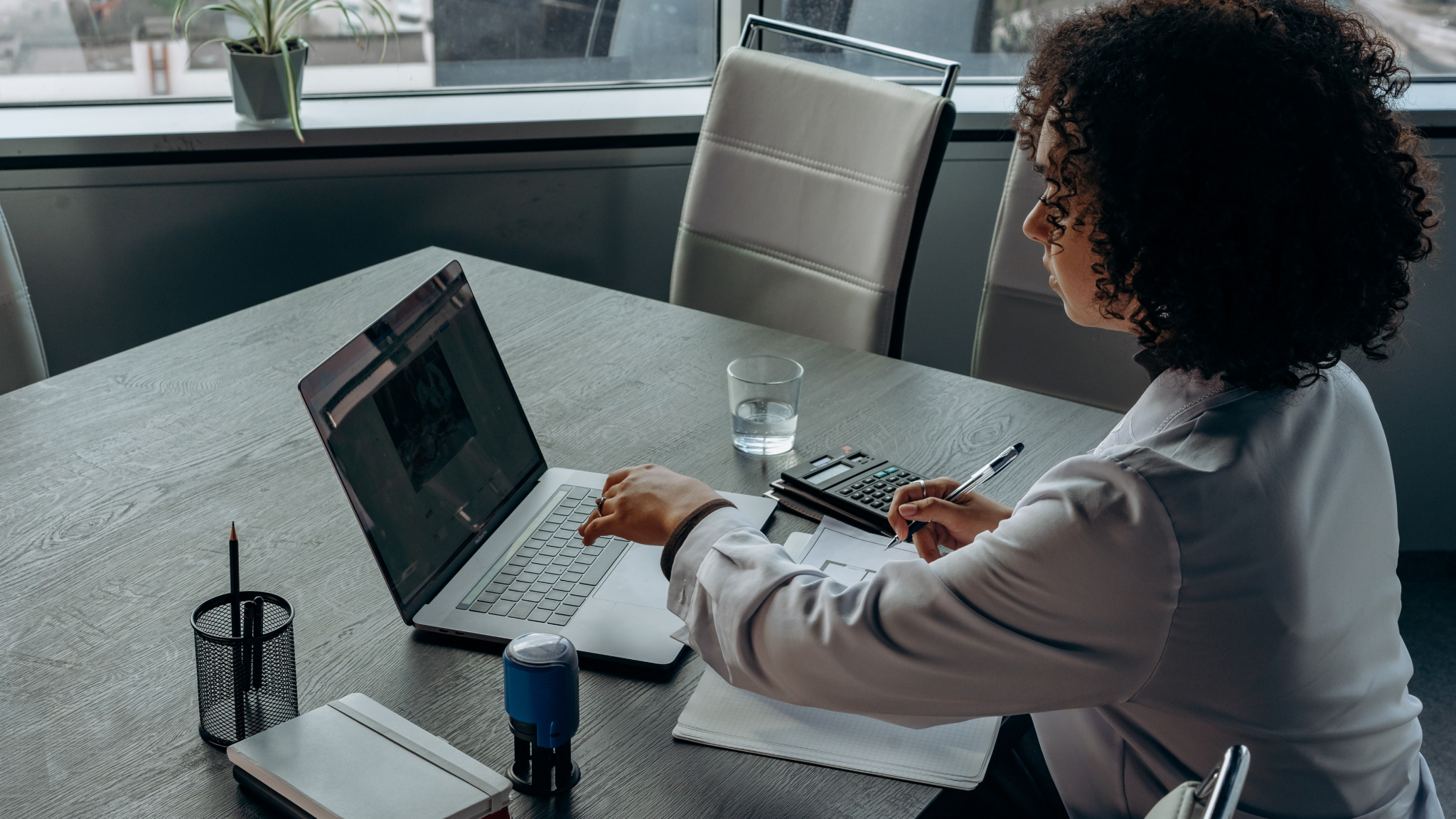 SCHEDULE
Orientation
PLANNER
Table Of Contents
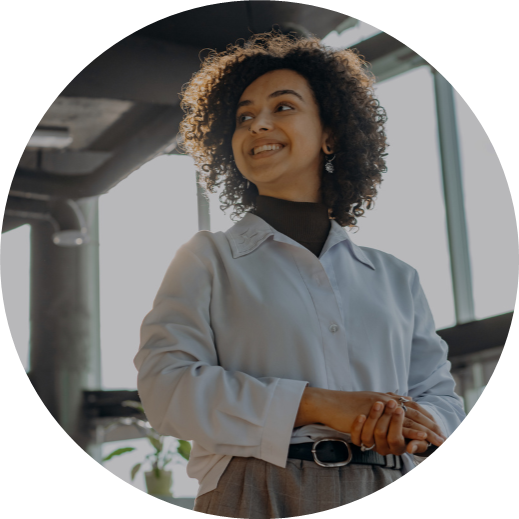 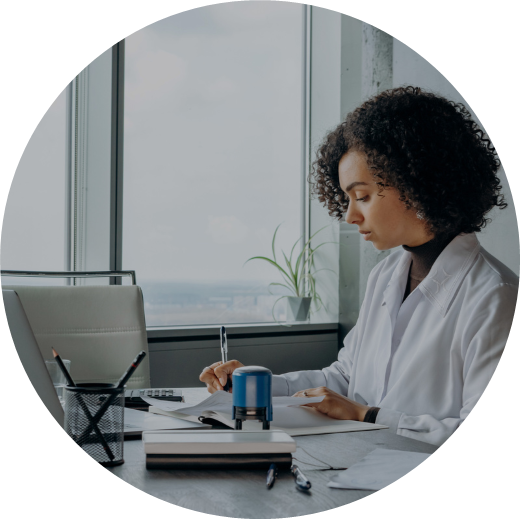 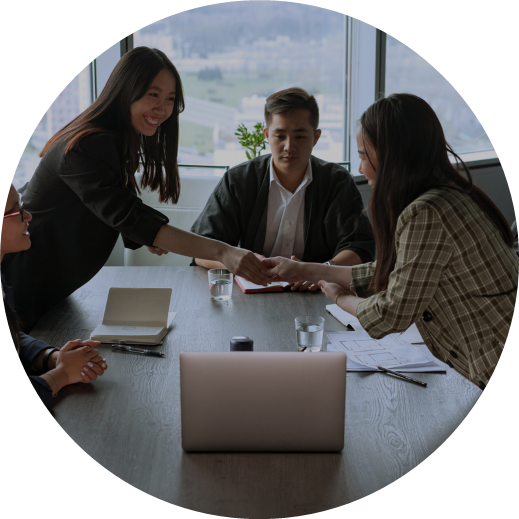 02.
01.
03.
INTRODUCTION
SCHEDULE PLANNER
ABOUT US
Elaborate on what you want to discuss.
Elaborate on what you want to discuss.
Elaborate on what you want to discuss.
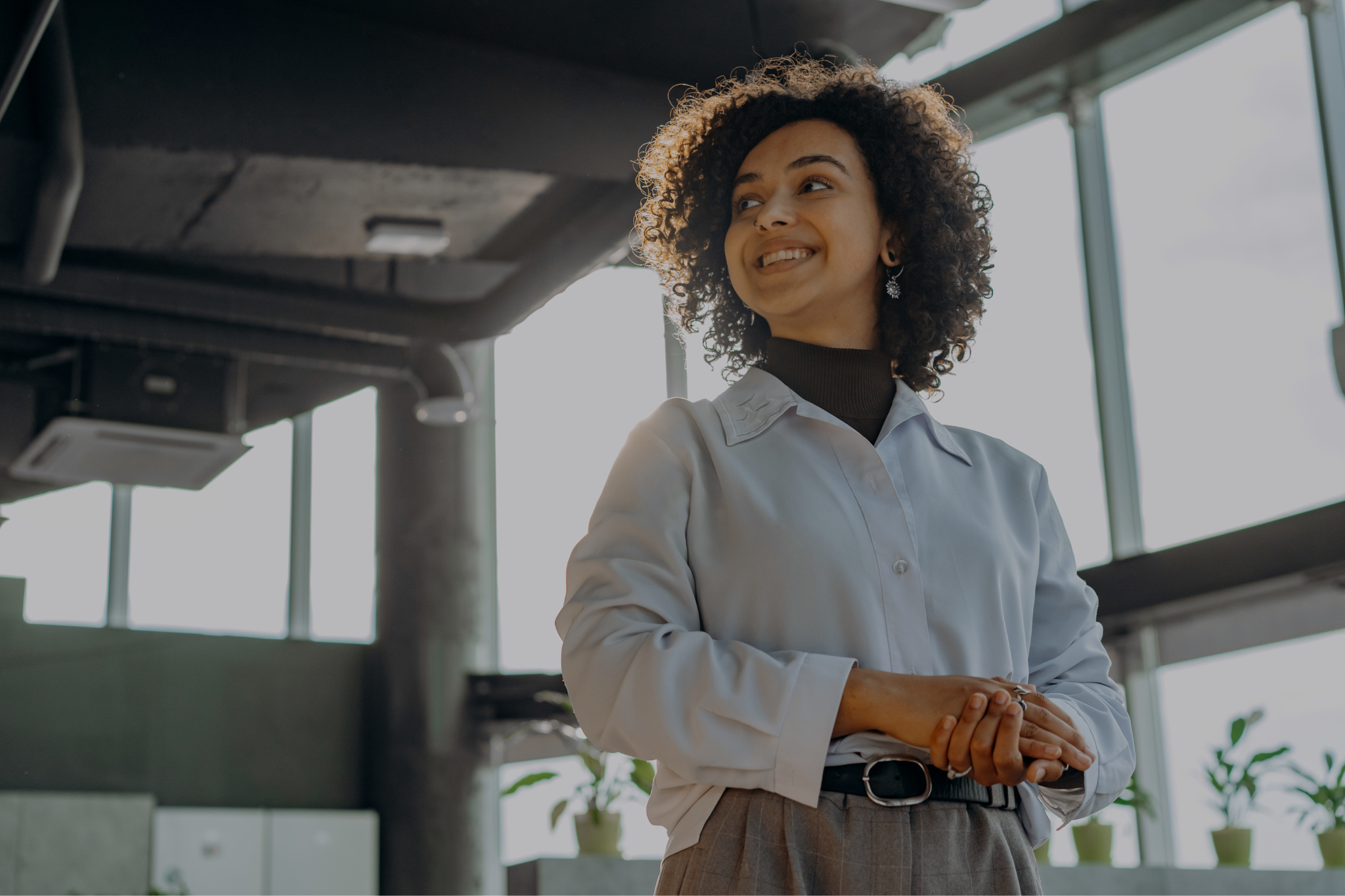 01.
Introduction
Lorem ipsum dolor sit amet, consectetur adipiscing elit. Proin vitae nulla accumsan, lacinia diam a, tincidunt sem. Phasellus quis dolor maximus, molestie enim sed, faucibus leo.
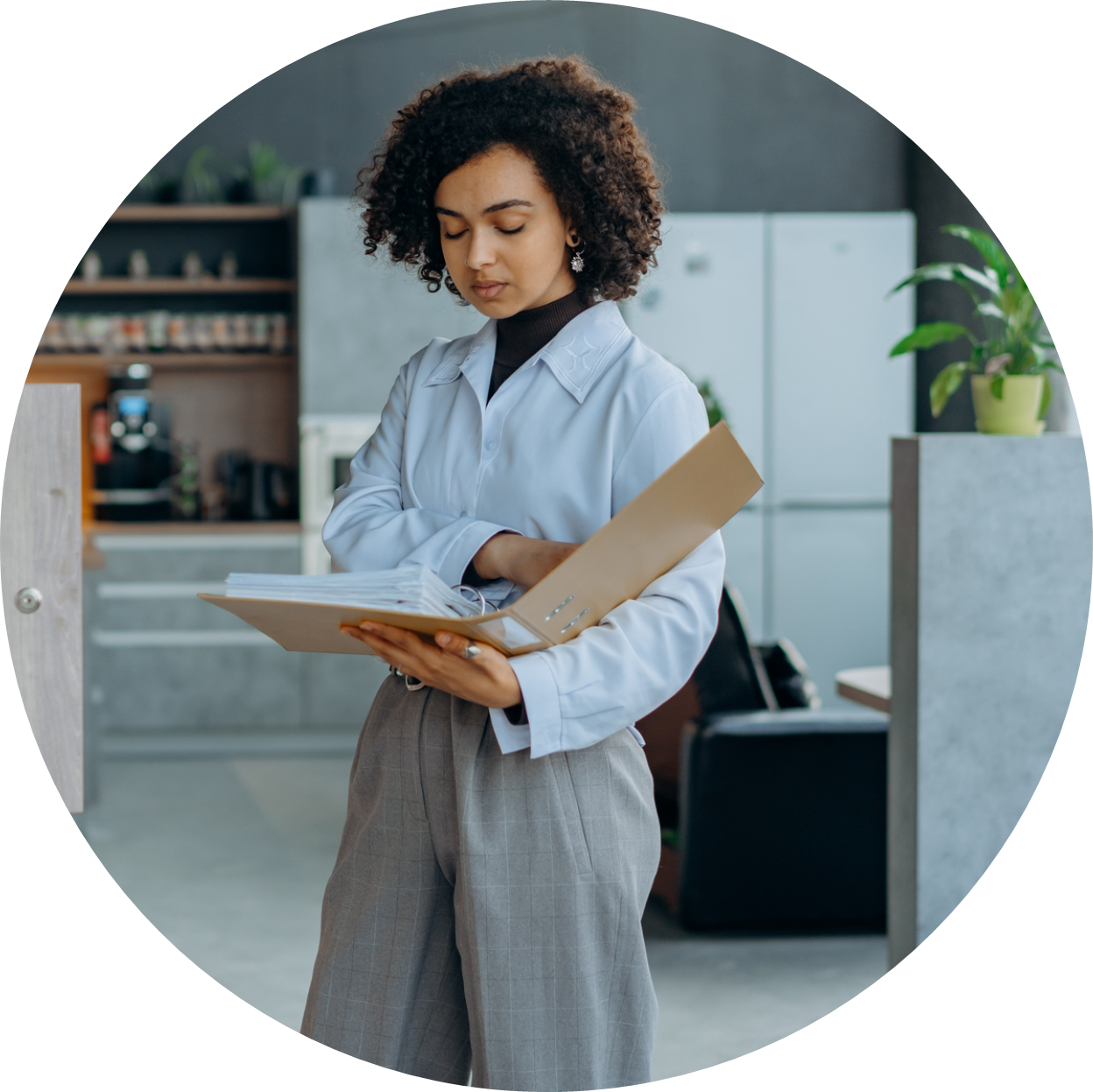 Lorem ipsum dolor sit amet, consectetur adipiscing elit. Proin vitae nulla accumsan, lacinia diam a, tincidunt sem. Phasellus quis dolor maximus, molestie enim sed, faucibus leo.
Integer dignissim diam congue orci fringilla, eget efficitur mauris vulputate. Phasellus faucibus, dolor at mattis dapibus, purus justo dictum eros, sollicitudin maximus risus lectus eget sapien.
Welcome
Add Your Title
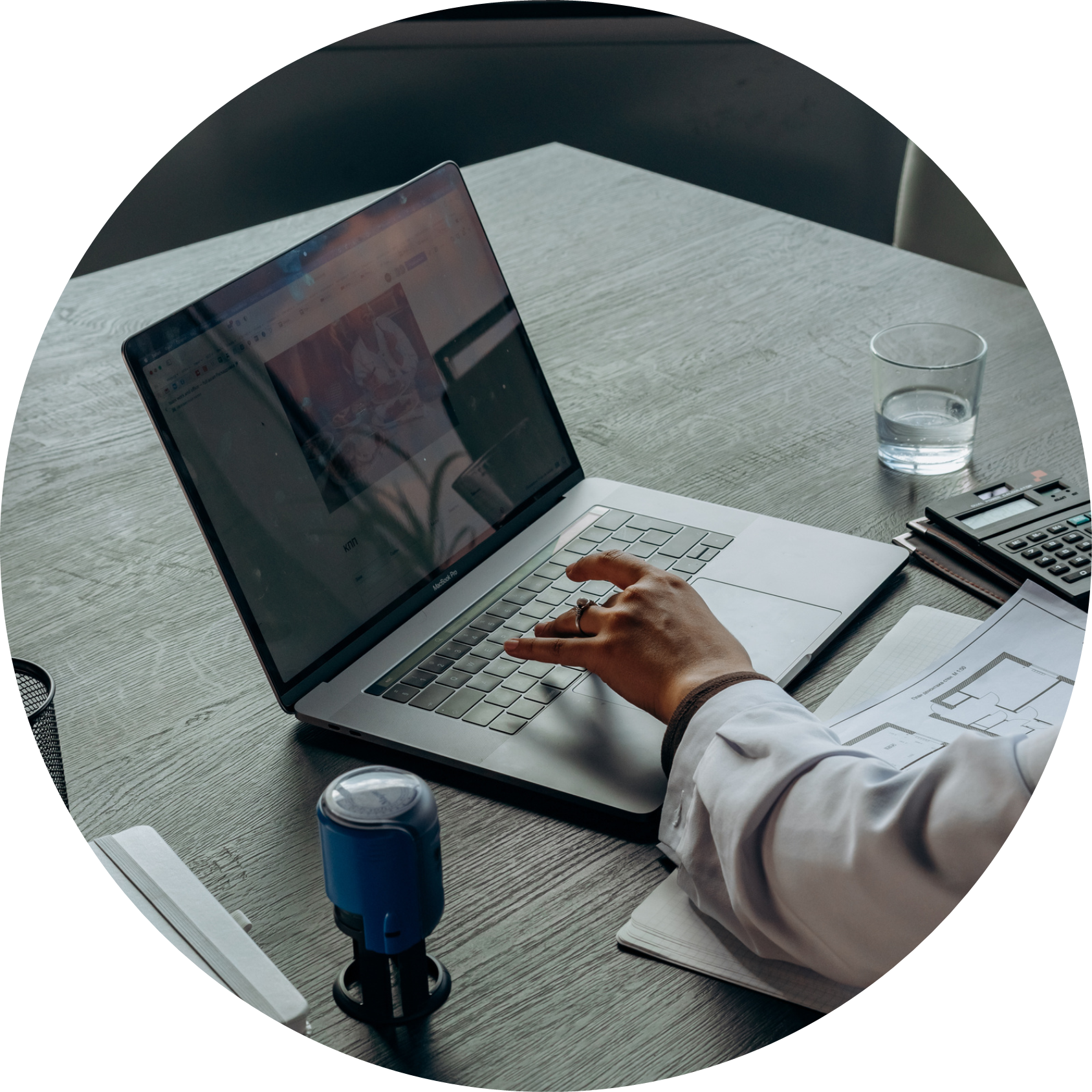 Lorem ipsum dolor sit amet, consectetur adipiscing elit. Proin vitae nulla accumsan, lacinia diam a, tincidunt sem. Phasellus quis dolor maximus, molestie enim sed, faucibus leo. Integer dignissim diam congue orci fringilla, eget efficitur mauris vulputate.
ADD A MAIN POINT
Presentations are communication tools that can be used as demonstrations.
ADD A MAIN POINT
Presentations are communication tools that can be used as demonstrations.
Timeline Page
MAIN POINT
MAIN POINT
2011
2018
2024
Elaborate on what you want to discuss.
Elaborate on what you want to discuss.
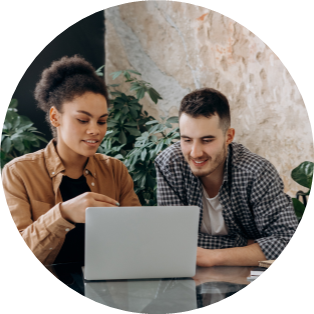 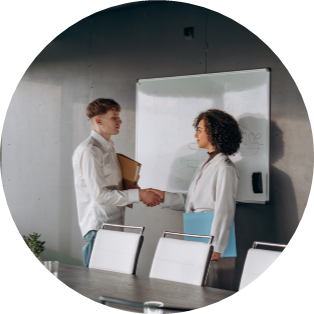 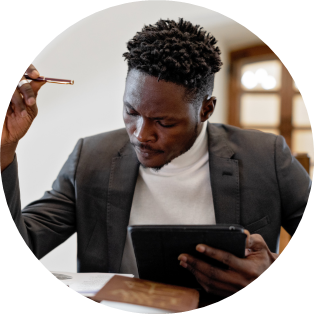 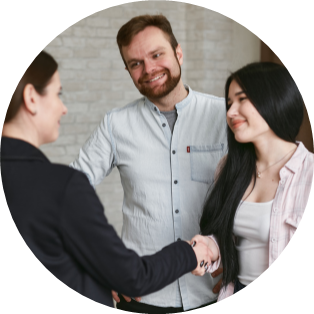 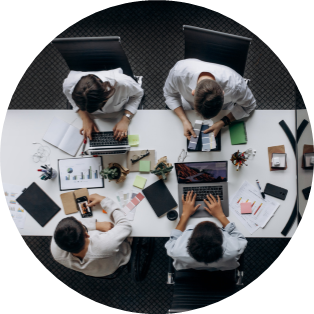 MAIN POINT
MAIN POINT
MAIN POINT
2014
2021
Elaborate on what you want to discuss.
Elaborate on what you want to discuss.
Elaborate on what you want to discuss.
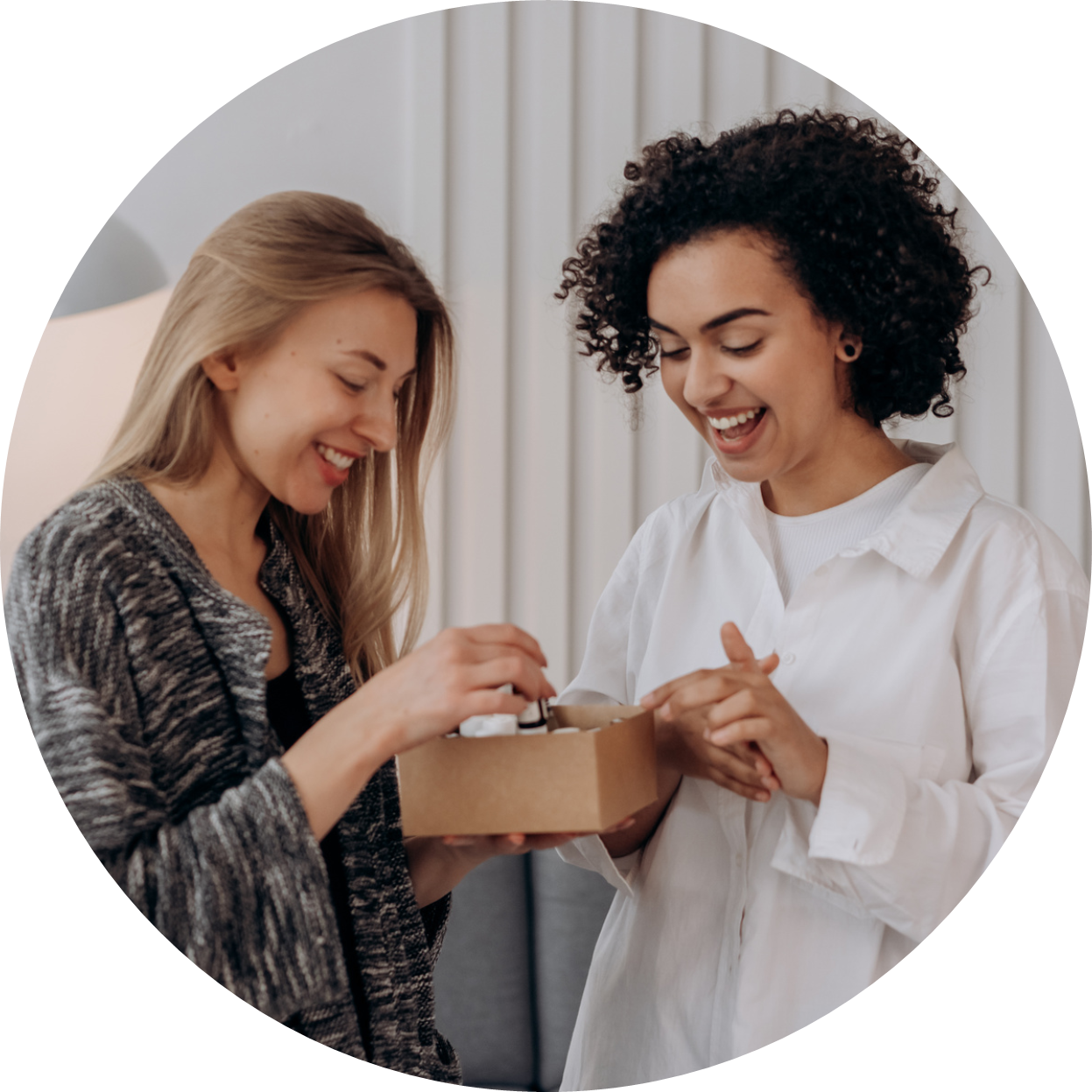 VISION
Enter your grand vision statement!
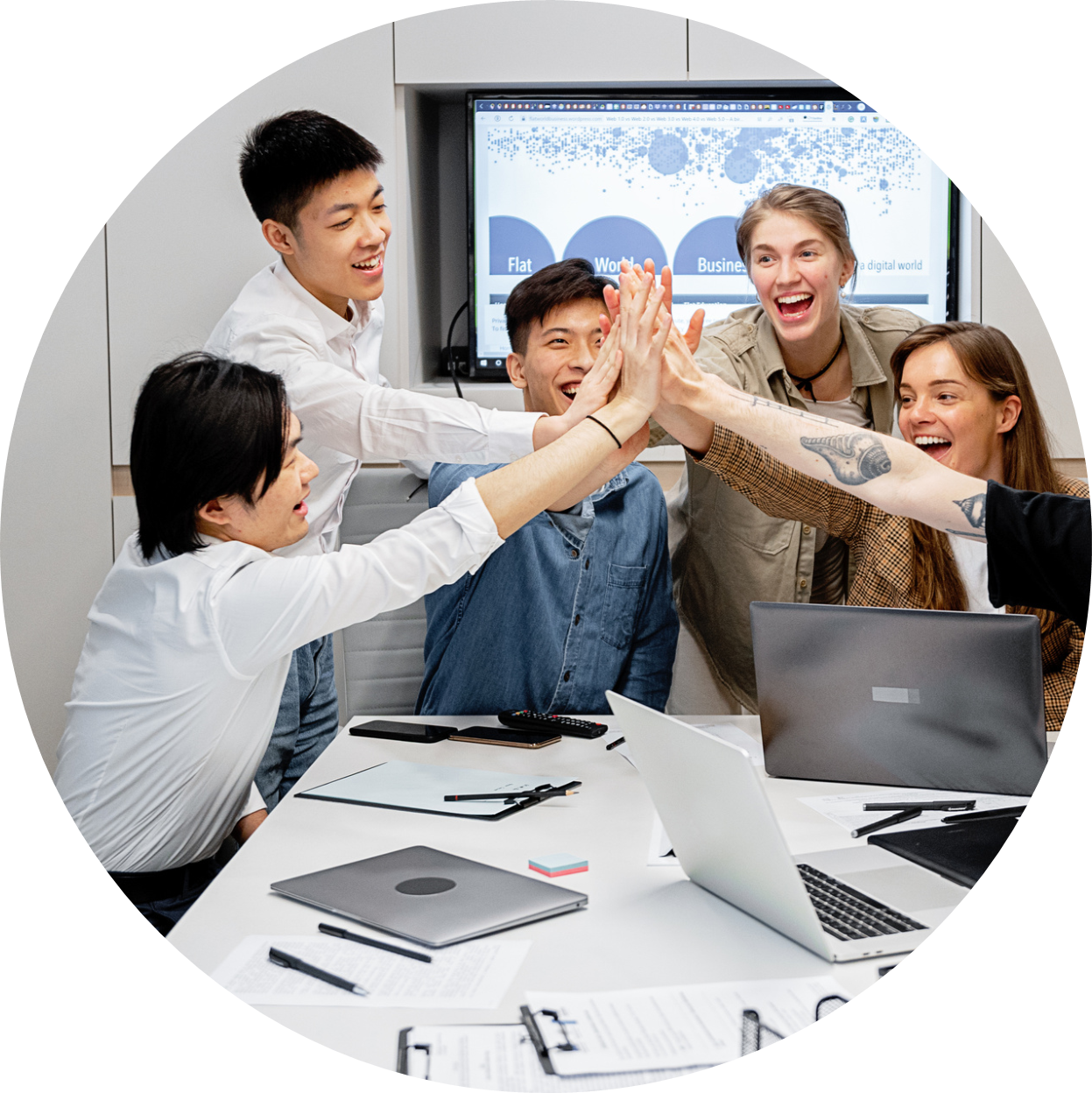 MISSION
Enter your grand vision statement!
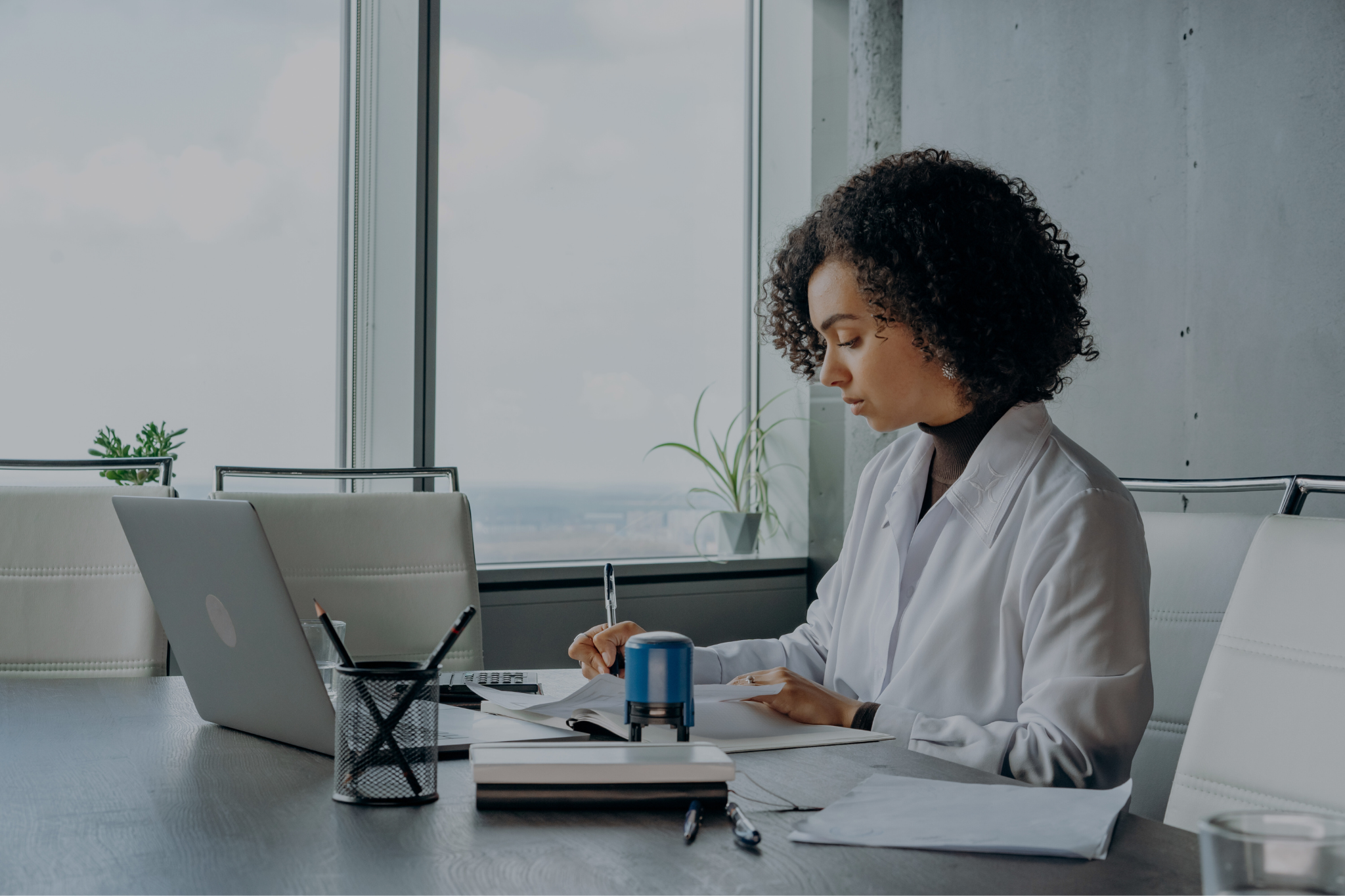 02.
Schedule Planner
Lorem ipsum dolor sit amet, consectetur adipiscing elit. Proin vitae nulla accumsan, lacinia diam a, tincidunt sem. Phasellus quis dolor maximus, molestie enim sed, faucibus leo.
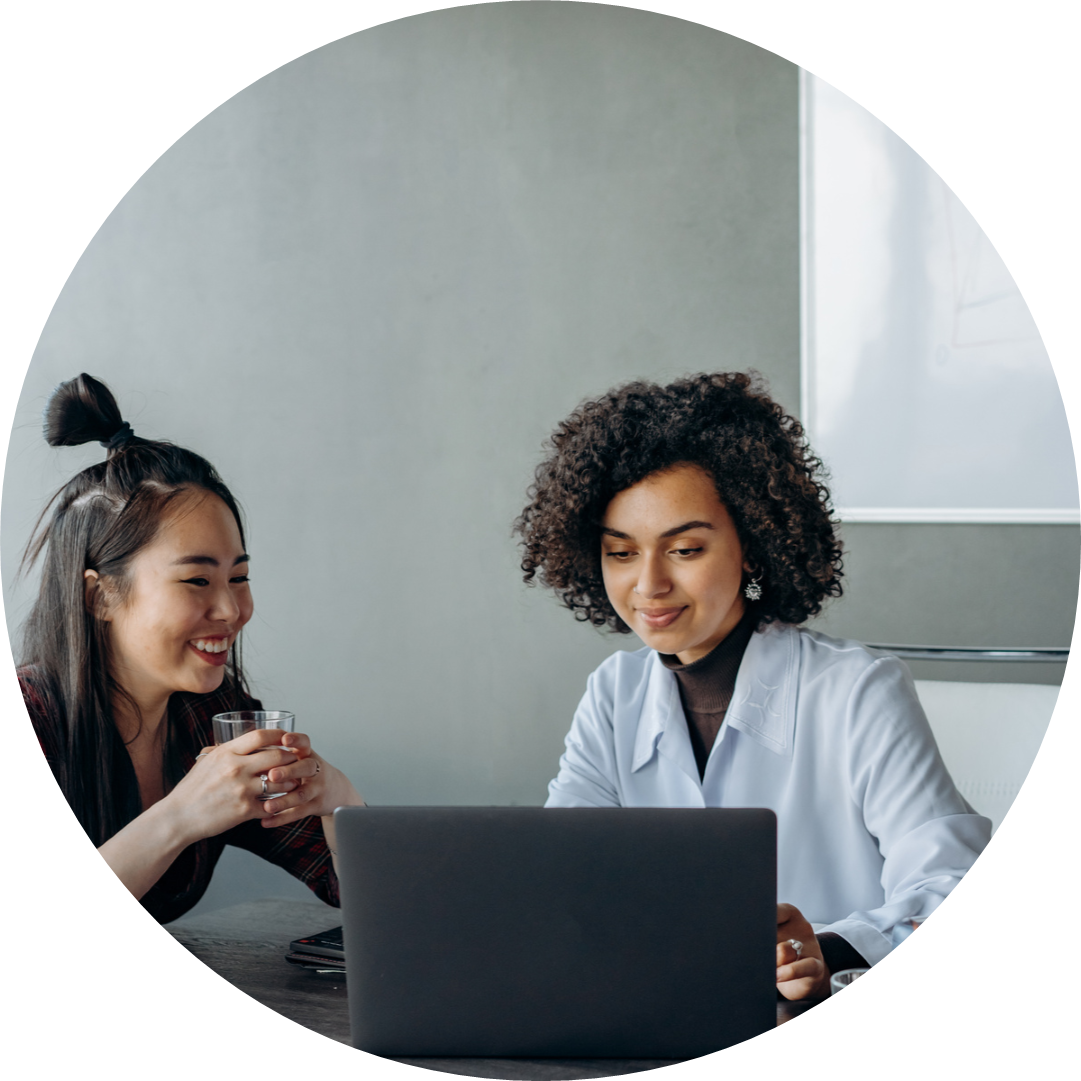 Daily Schedule
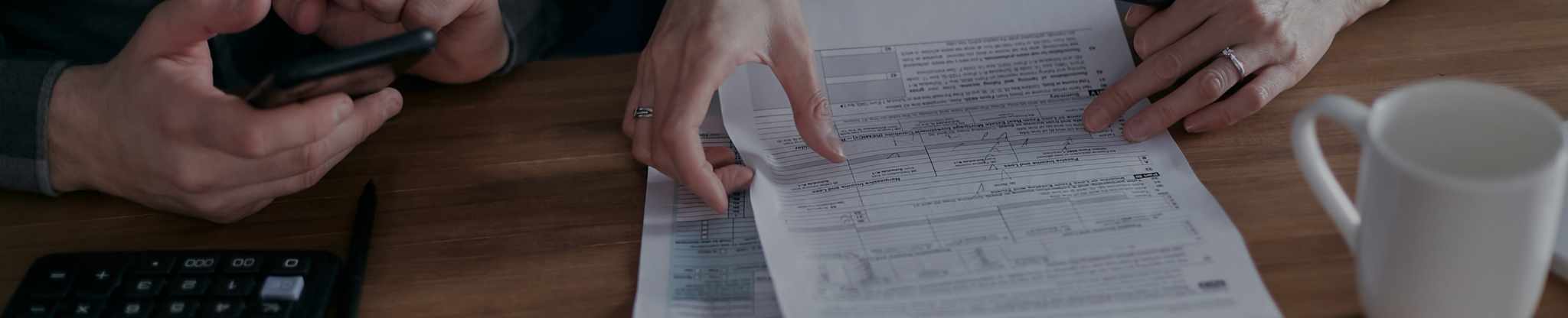 Priority tasks
Done
Done
Done
Weekly Schedule
Elaborate on what you want to discuss.
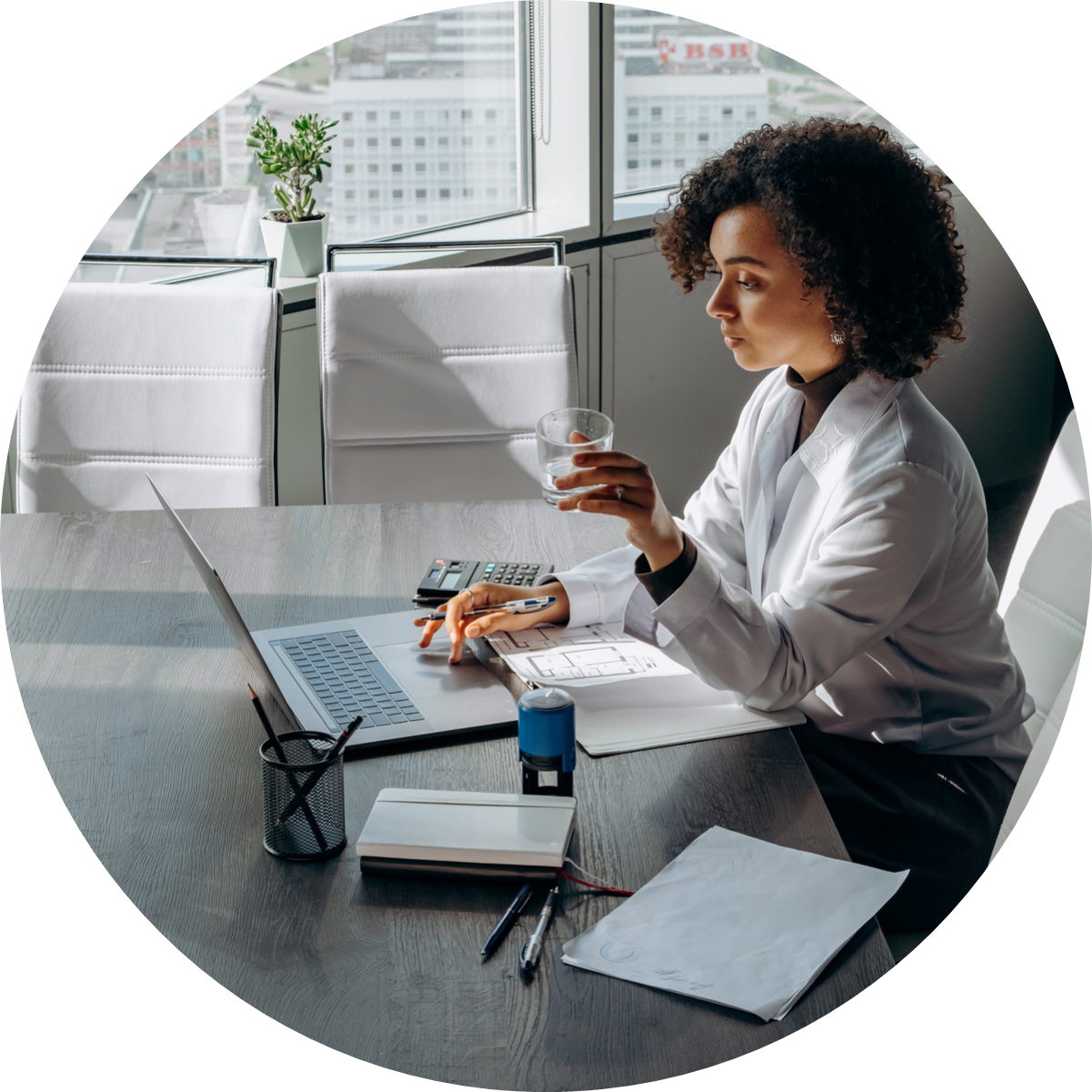 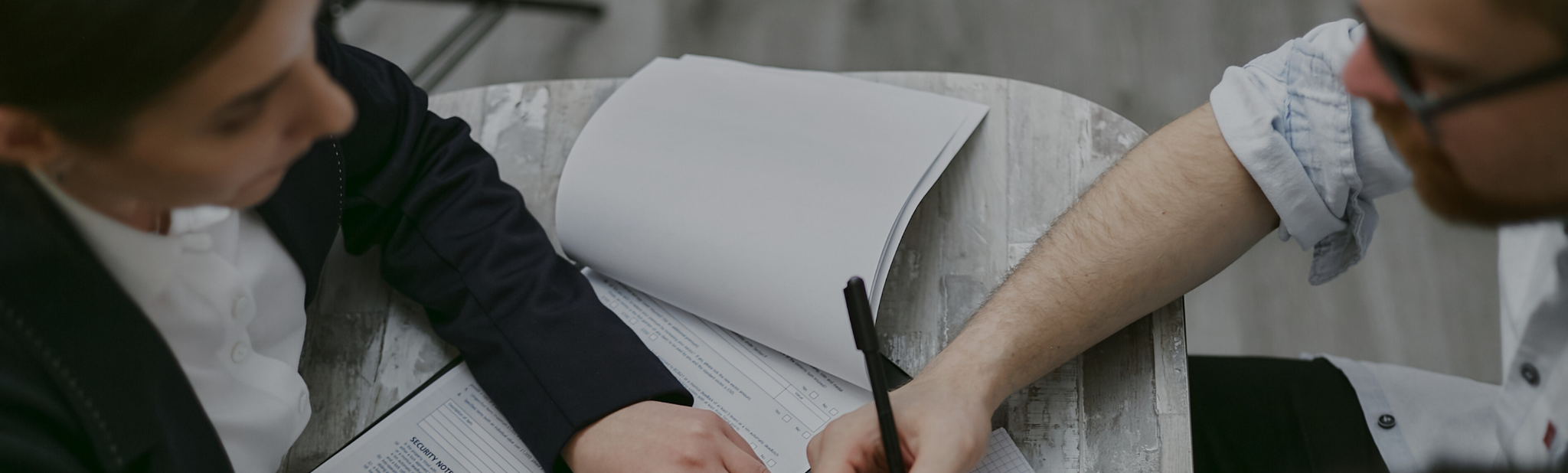 Weekly Feedback
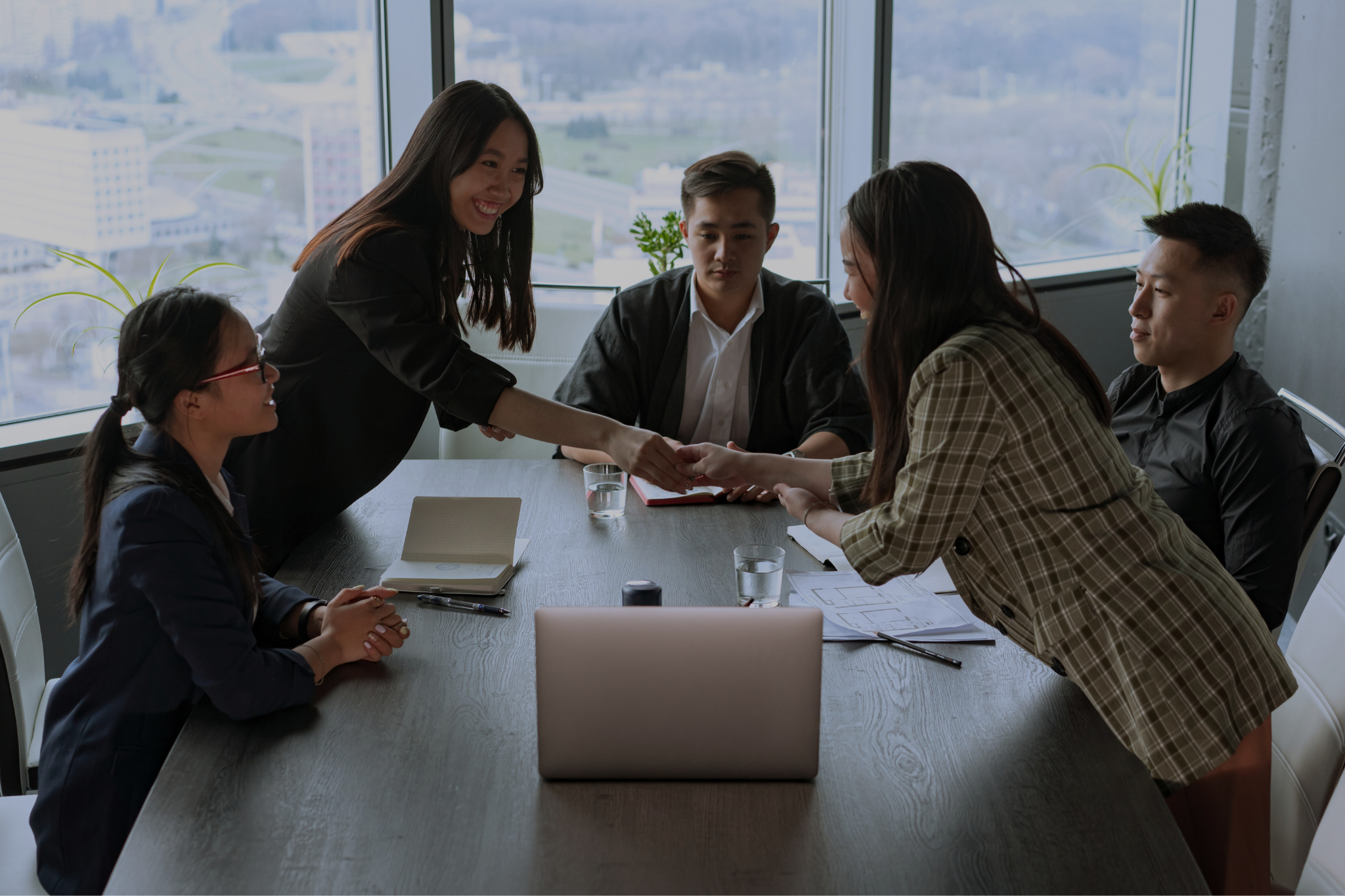 03.
About Us
Lorem ipsum dolor sit amet, consectetur adipiscing elit. Proin vitae nulla accumsan, lacinia diam a, tincidunt sem. Phasellus quis dolor maximus, molestie enim sed, faucibus leo.
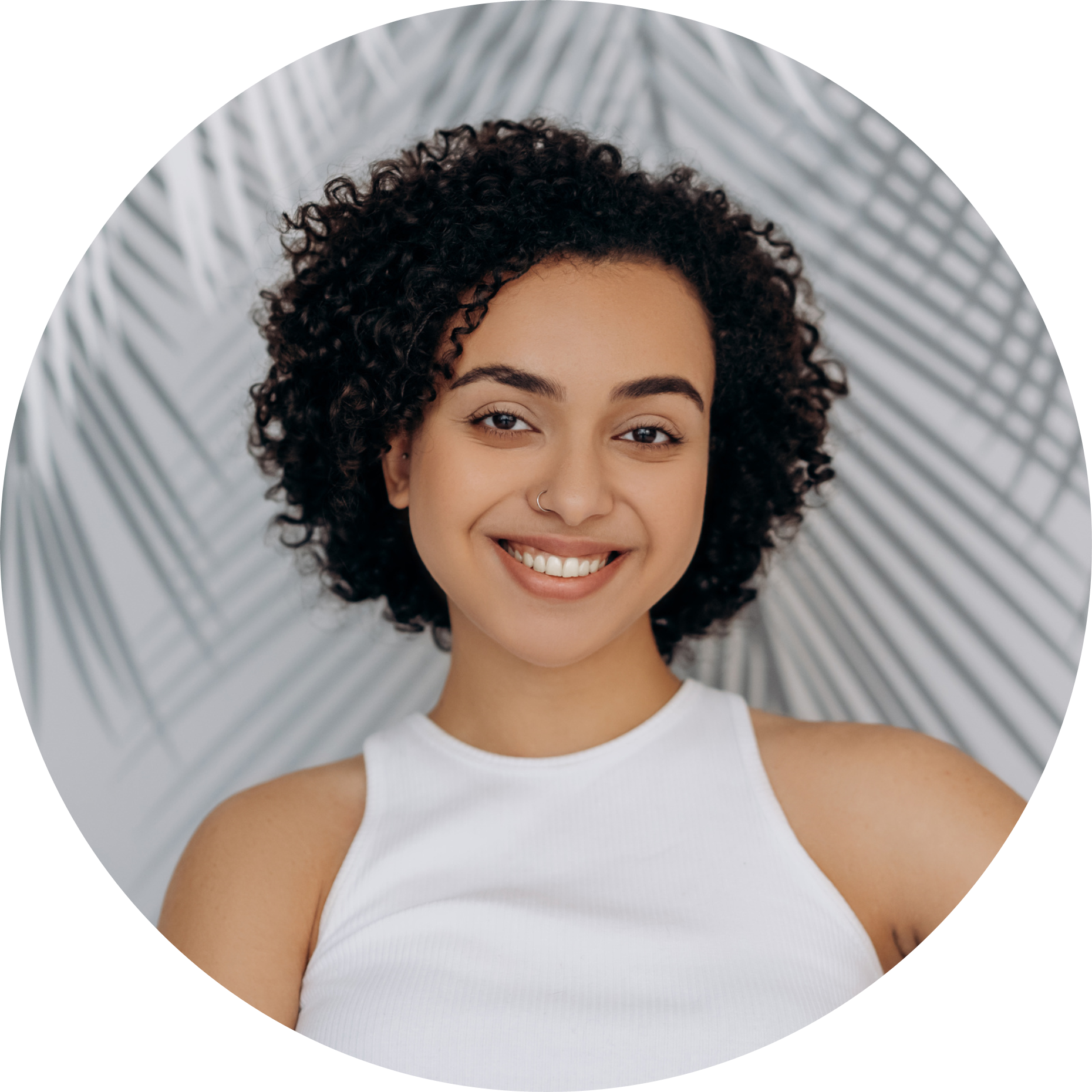 Our Founder
Lorem ipsum dolor sit amet, consectetur adipiscing elit, sed do eiusmod tempor incididunt ut labore et dolore magna aliqua. Elementum facilisis leo vel fringilla est ullamcorper. Quis ipsum suspendisse ultrices gravida dictum fusce ut placerat orci.

Aliquet sagittis id consectetur purus ut faucibus. Ipsum dolor sit amet consectetur adipiscing elit. Felis donec et odio pellentesque diam volutpat commodo sed egestas.
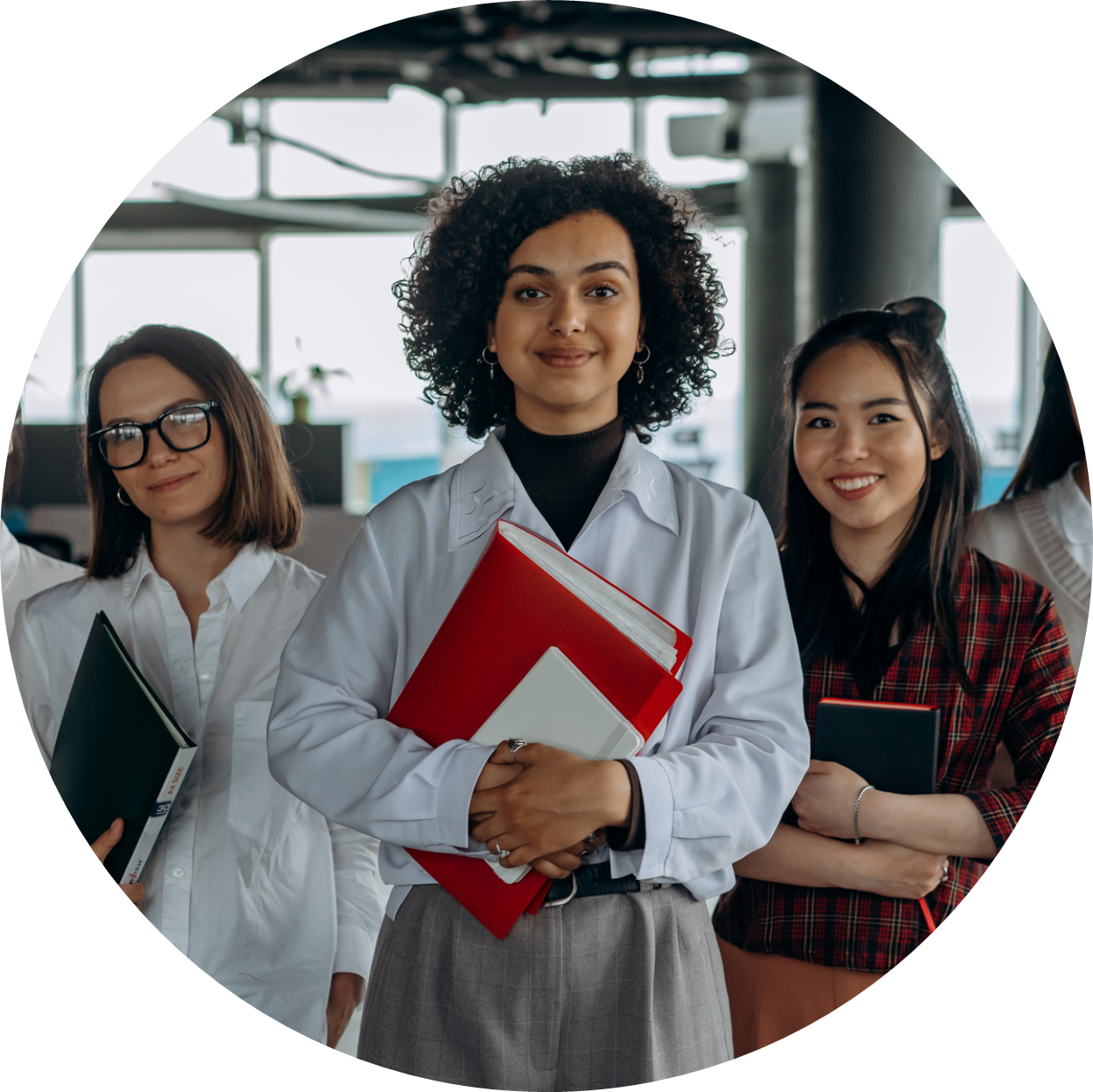 ADD A MAIN POINT
Lorem ipsum dolor sit amet, consectetur adipiscing elit. Proin vitae nulla accumsan, lacinia diam a, tincidunt sem. Phasellus quis dolor maximus, molestie enim sed, faucibus leo. Integer dignissim diam congue orci fringilla, eget efficitur mauris vulputate.
ADD A MAIN POINT
Lorem ipsum dolor sit amet, consectetur adipiscing elit. Proin vitae nulla accumsan, lacinia diam a, tincidunt sem. Phasellus quis dolor maximus, molestie enim sed, faucibus leo. Integer dignissim diam congue orci fringilla, eget efficitur mauris vulputate.
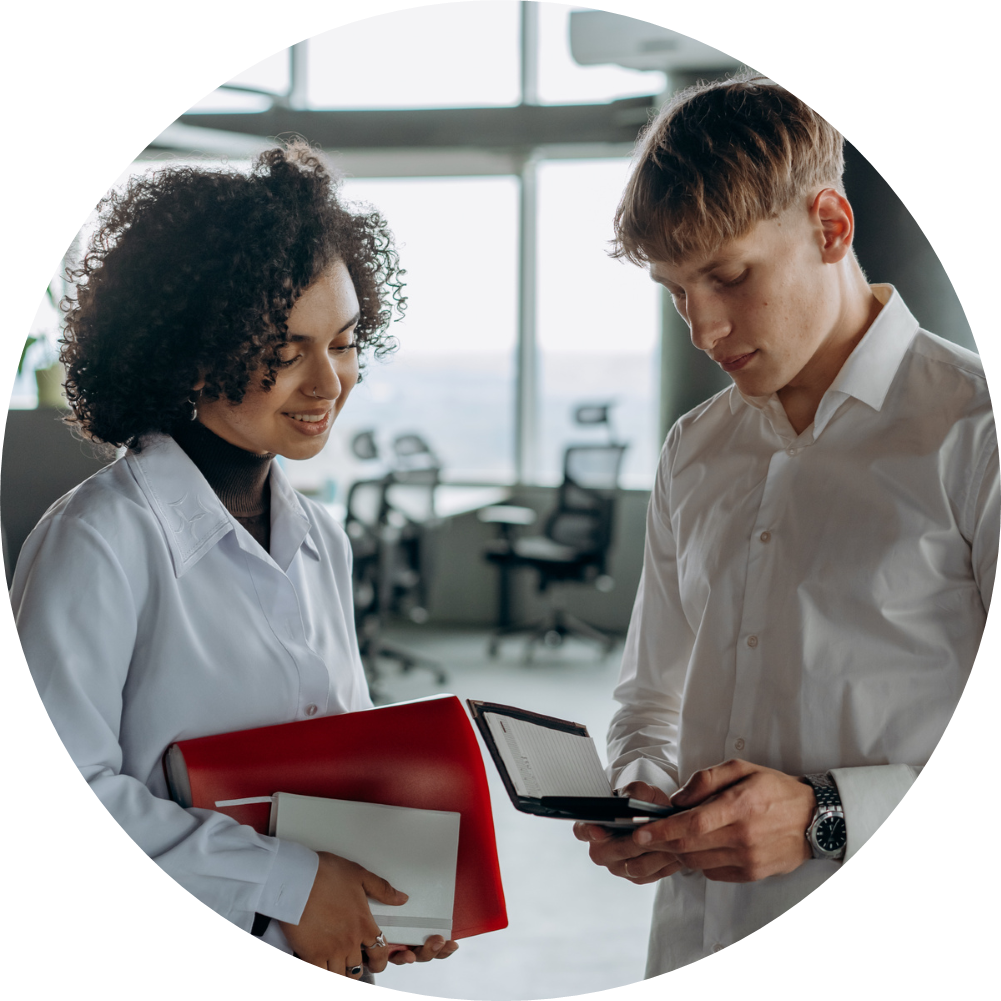 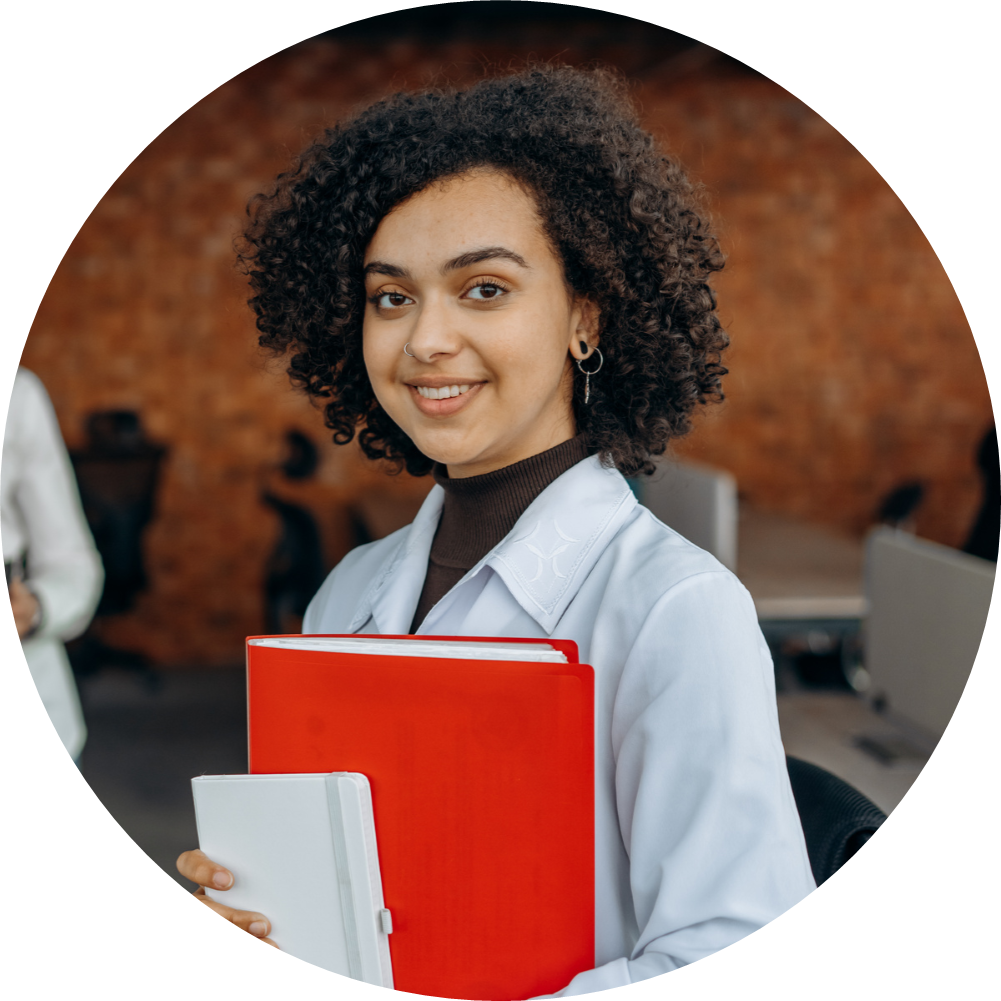 01.
02.
ADD A
MAIN POINT
ADD A
MAIN POINT
Maecenas consequat, nunc a consequat sodales, erat est laoreet diam, vitae convallis diam diam at augue. Aliquam erat volutpat. Quisque ac diam sollicitudin, sodales orci sit amet, malesuada eros. Nam congue nec neque nec lobortis. Vivamus euismod mi sit amet ullamcorper ultrices. Donec quis tempor dui. Nullam sit amet elit ac magna vulputate feugiat. Curabitur risus lacus, mollis non hendrerit non, tincidunt sit amet elit.
Maecenas consequat, nunc a consequat sodales, erat est laoreet diam, vitae convallis diam diam at augue. Aliquam erat volutpat. Quisque ac diam sollicitudin, sodales orci sit amet, malesuada eros. Nam congue nec neque nec lobortis. Vivamus euismod mi sit amet ullamcorper ultrices. Donec quis tempor dui. Nullam sit amet elit ac magna vulputate feugiat. Curabitur risus lacus, mollis non hendrerit non, tincidunt sit amet elit.
Contact Us
SOCIAL MEDIA
EMAIL
CALL US
@reallygreatsite
hello@reallygreatsite.com
123-456-7890
Resource Page
Use these design resources in your Canva Presentation.
Fonts
Design Elements
This presentation template
uses the following free fonts:
TITLES:
LIBRE BASKERVILLE

HEADERS:
INTER

BODY COPY:
 INTER
You can find these fonts online too.
Colors
#9ED5FD
#F8F2ED
DON'T FORGET TO DELETE THIS PAGE BEFORE PRESENTING.
Credits
This presentation template is free for everyone to use thanks to the following:
for the presentation template
Pexels, Pixabay
for the photos
Happy designing!